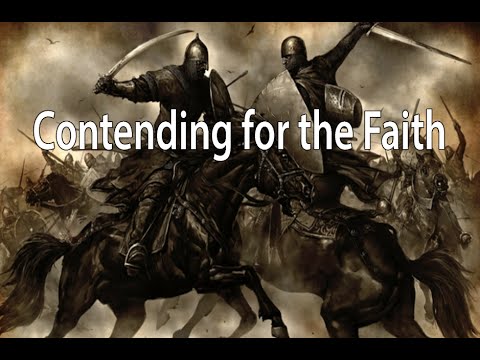 Why Do We Need To Contend For the Faith? 

Jude 3-4
1. False teachers            will reject the              All-Sufficiency of          the Scriptures.
2. False teachers will pervert the grace       of God.
A. The false teachers  were changing the grace of God into a license to live an immoral and sexually degrading life.
B. The false teachers  were saying that the grace of God is so broad that God will forgive anything you do; so the more you sin, the more grace you will receive, so sin as much as you want.
3. False teachers will deny God’s Authority.
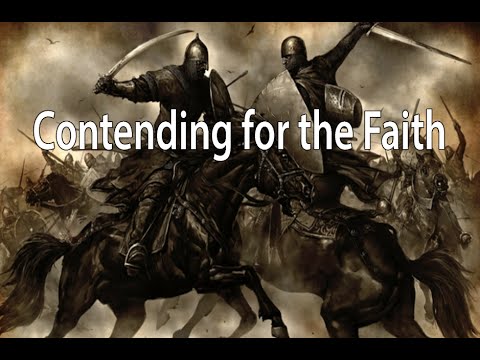